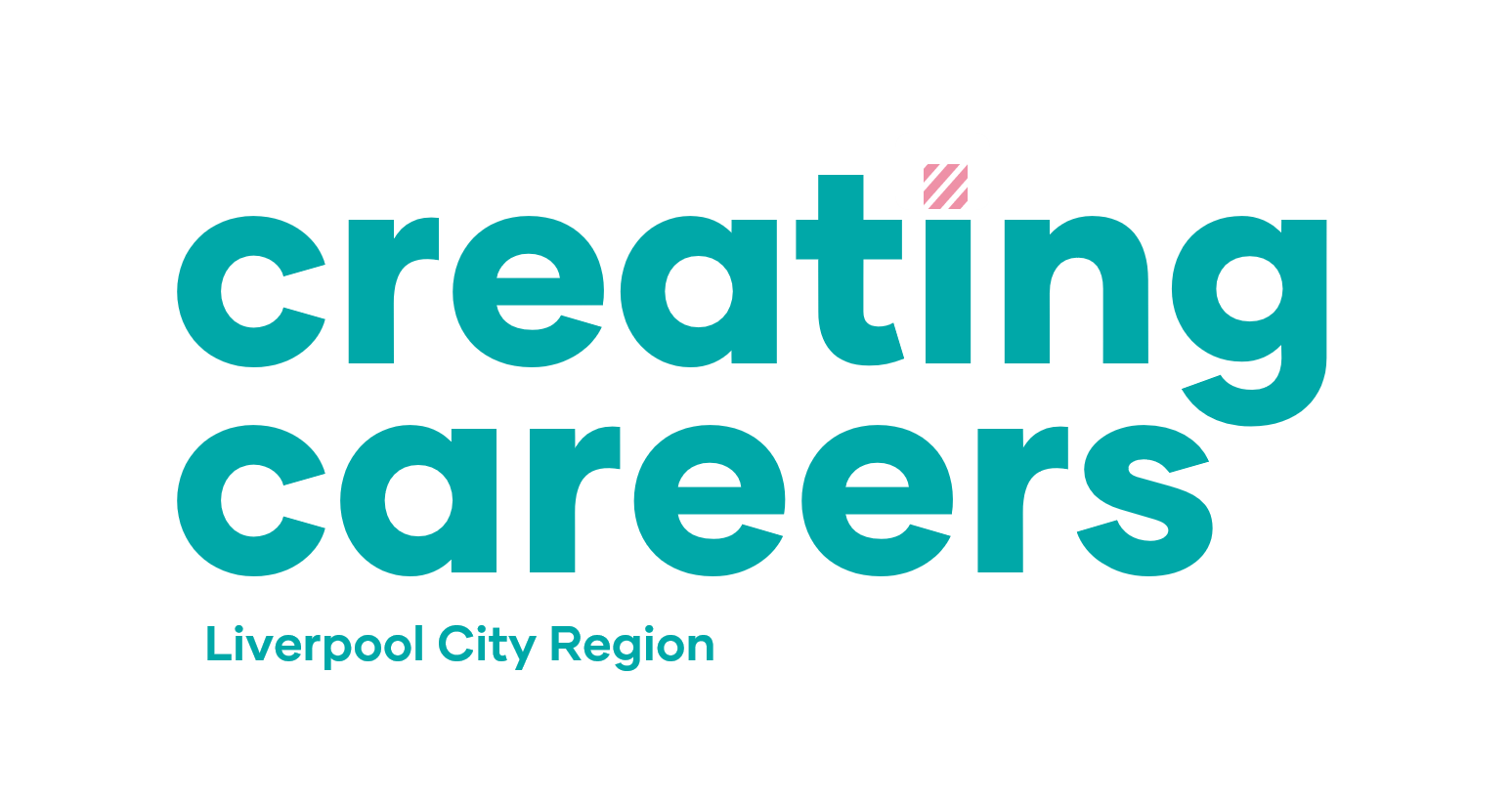 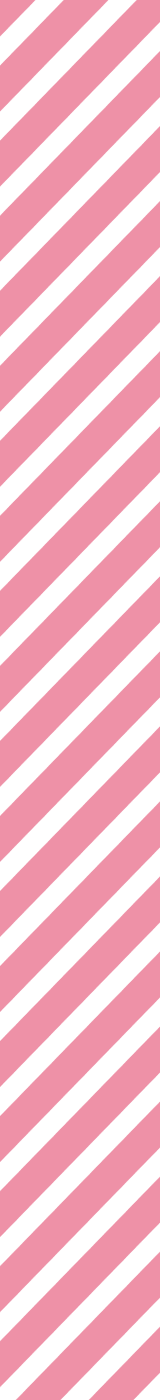 Part 1 Quiz Questions
When did Laura start baking?

Why did Laura decide to turn her hobby into a business? 

What did Laura do to launch her business? 

What are the biggest challenges Laura faces in her job? Can you name all 3? 

What is Laura’s favourite part of her job?
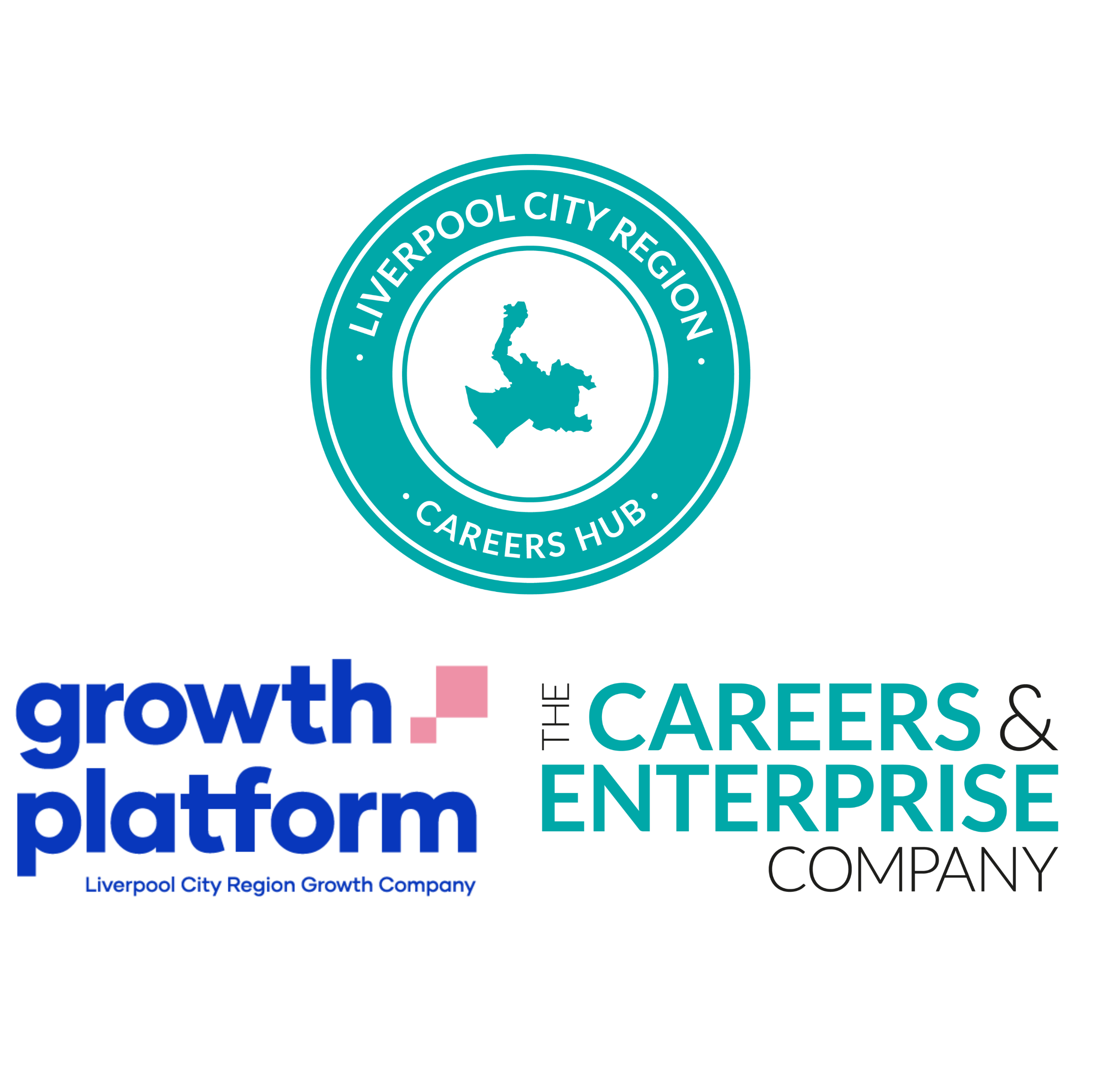 [Speaker Notes: 1. Early 30s when daughter asked her to make cupcakes for her birthday. 2. A friend who enjoyed her cakes told her she should start a business. 3. Laura took samples to cafes to see if they would sell them.  4. Very busy so less leisure time, putting her own money into the business and customer service. 5. Decorating the cakes.]